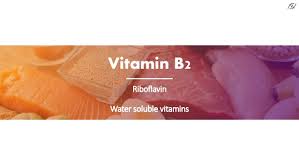 Dr. Swapna Dutta
Dept. of Home Science
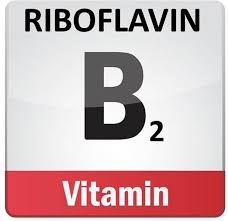 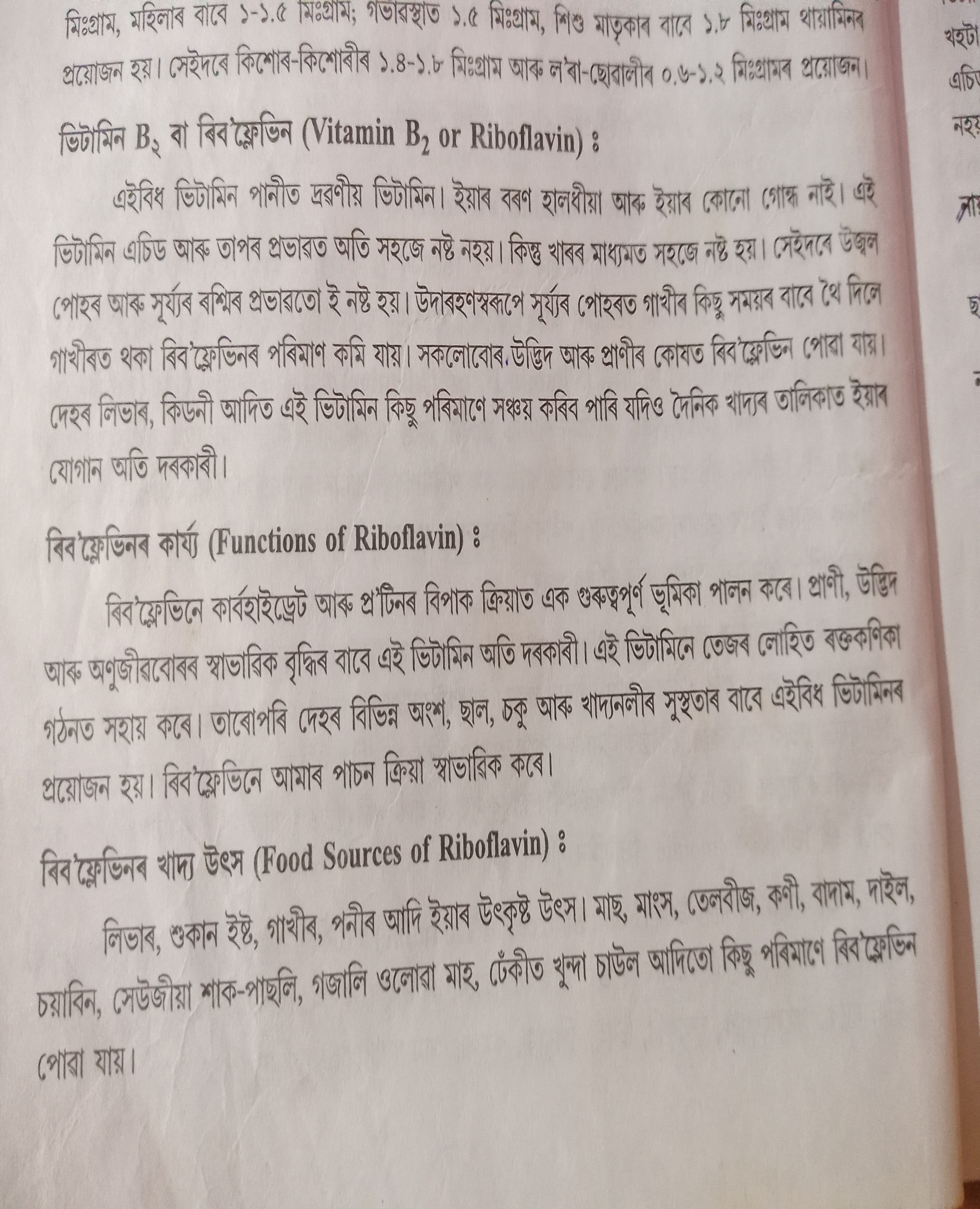 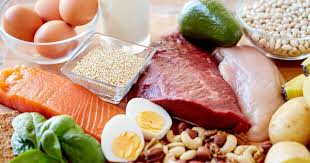 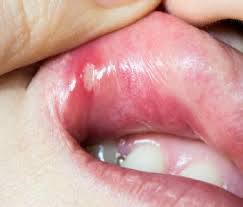 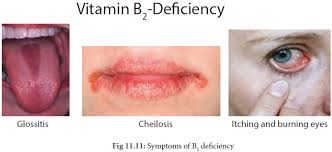 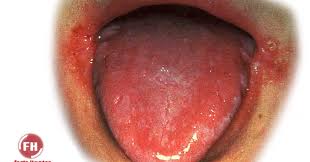 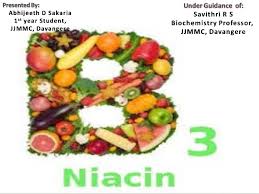 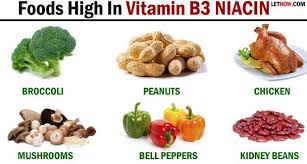 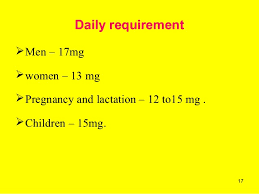 Folic Acid
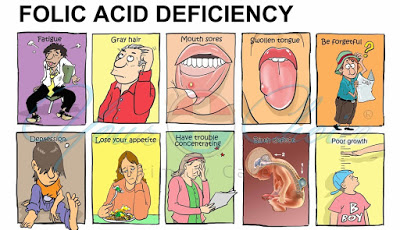 QUESTIONS
Write short answers:
Define nutrition.
Write two types of food that protects our body from diseases.
Write the deficiency diseases of Vit A
What do you mean by simple protein?
Write  the food sources of Vitamin C.
Define food.
Write short answer

How you classify the nutrition
Classify food. Explain it.
Write the food sources of carbohydrate, protein, and fats.
How you classify protein.
What do mean by essential fatty acid. Give example.
Write the functions of fats
7. Explain the deficiency diseases of protein.
8. Classify Vitamin. Discuss the role of Vitamin A in your body.
Thank you